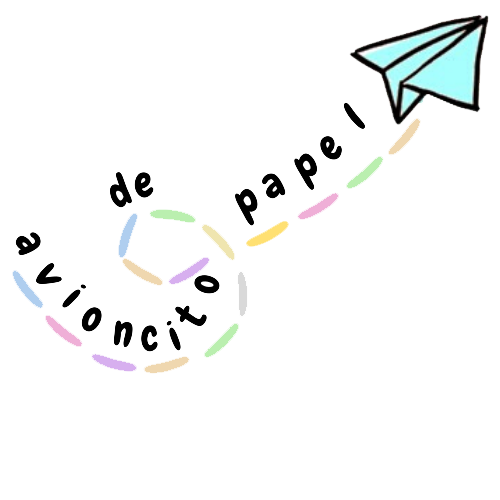 Instrucciones
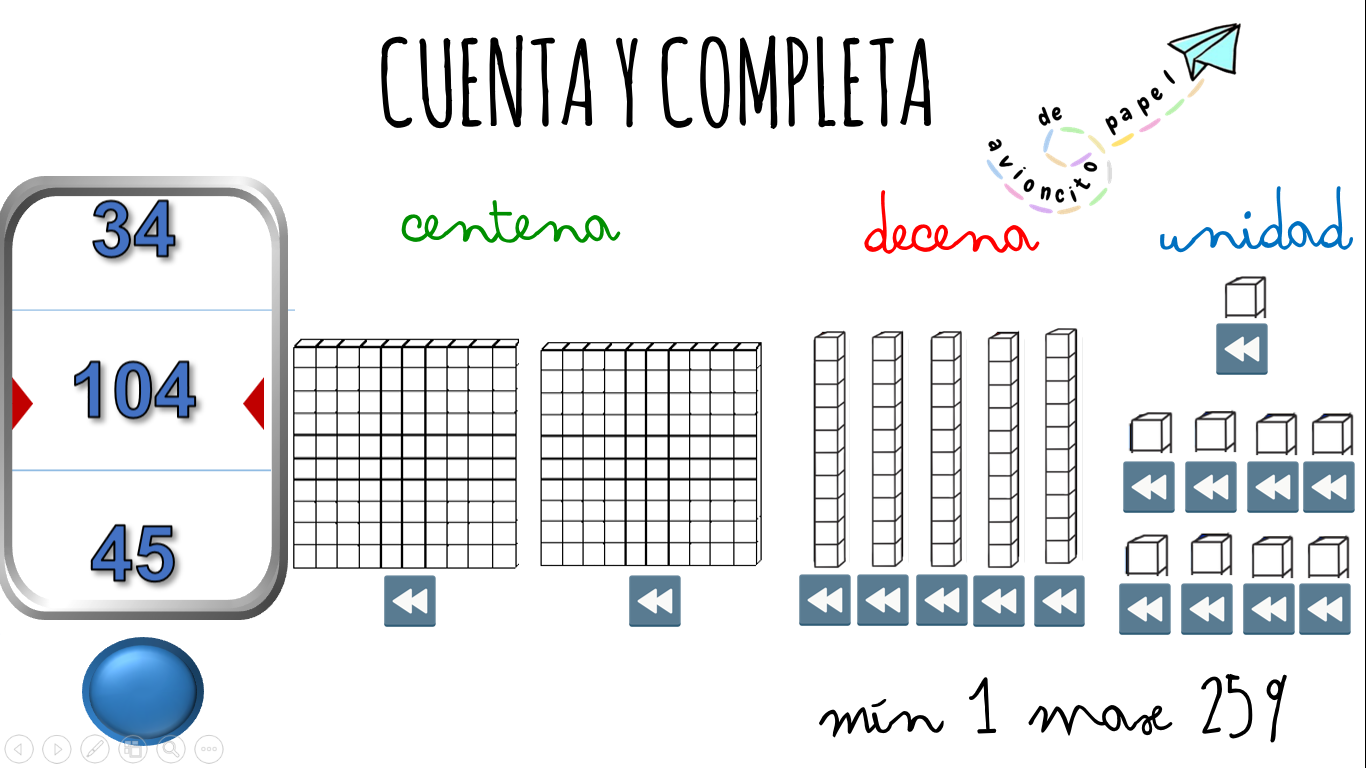 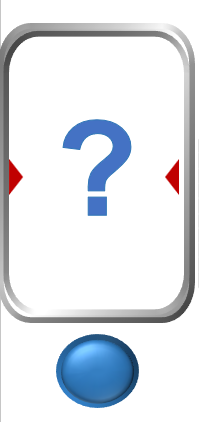 1. HAZ CLICK EN EL BOTÓN
PARA OBTENER UN NÚMERO
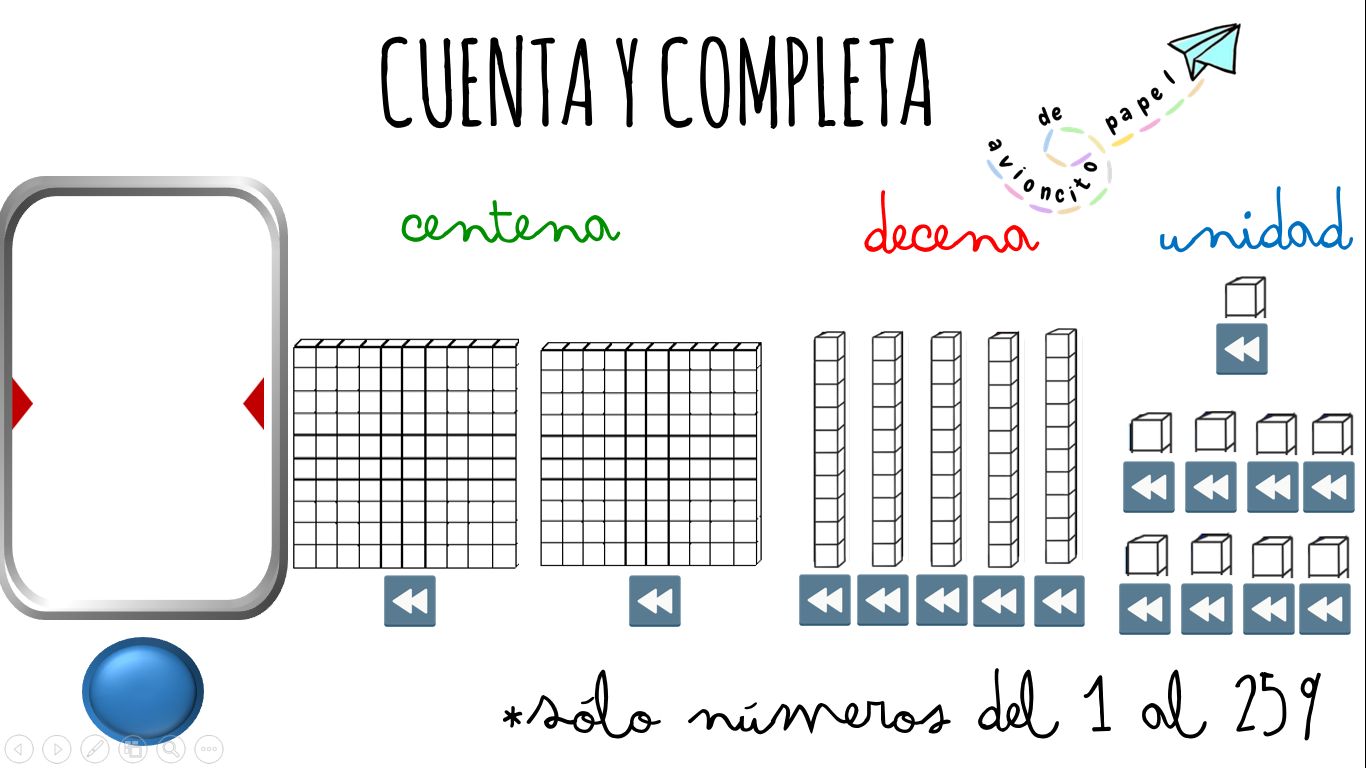 Recurso digital para trabajar el concepto: unidad, decena y centena
2. Completa con las unidades, decenas y centenas correspondientes pinchando en la figura y aparecerá coloreada
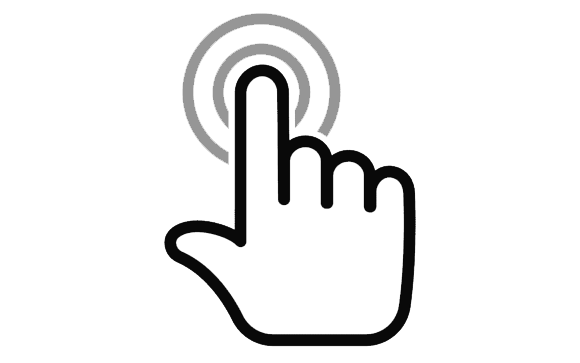 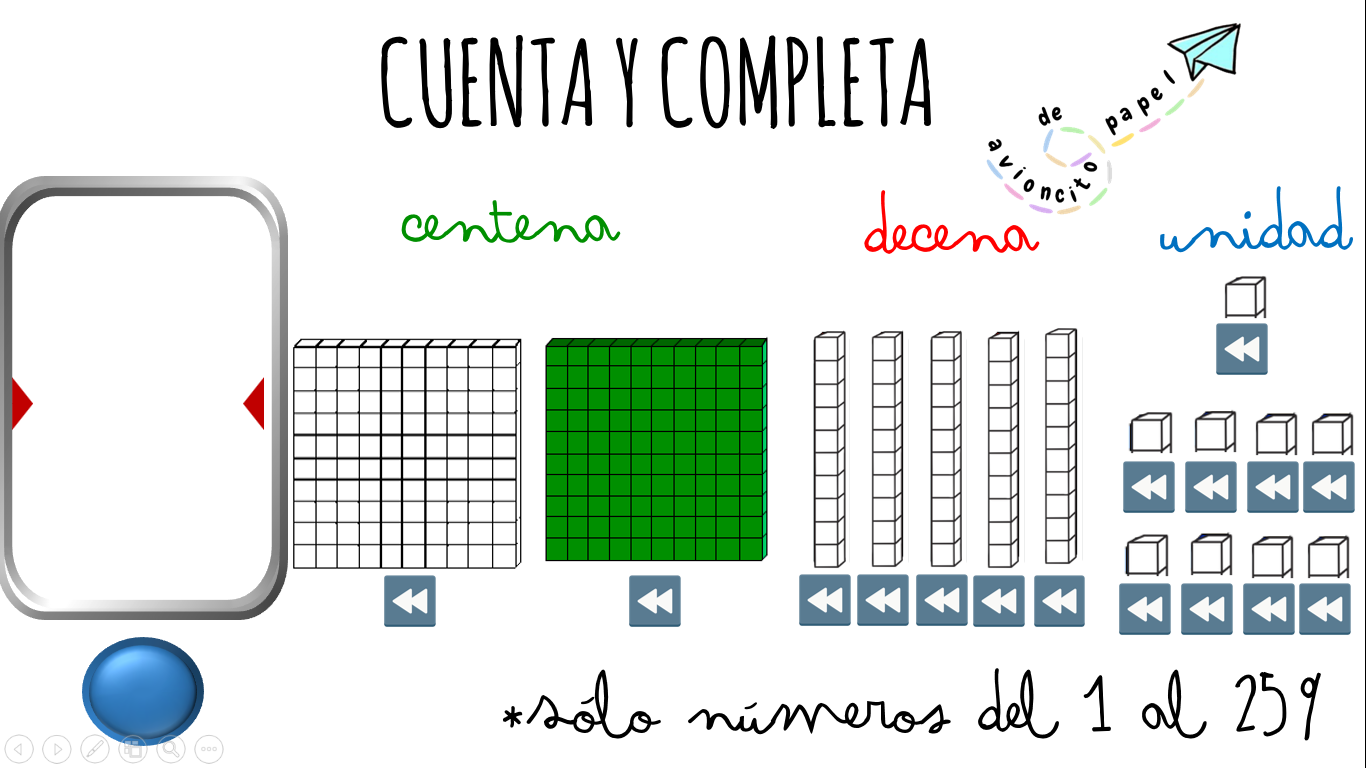 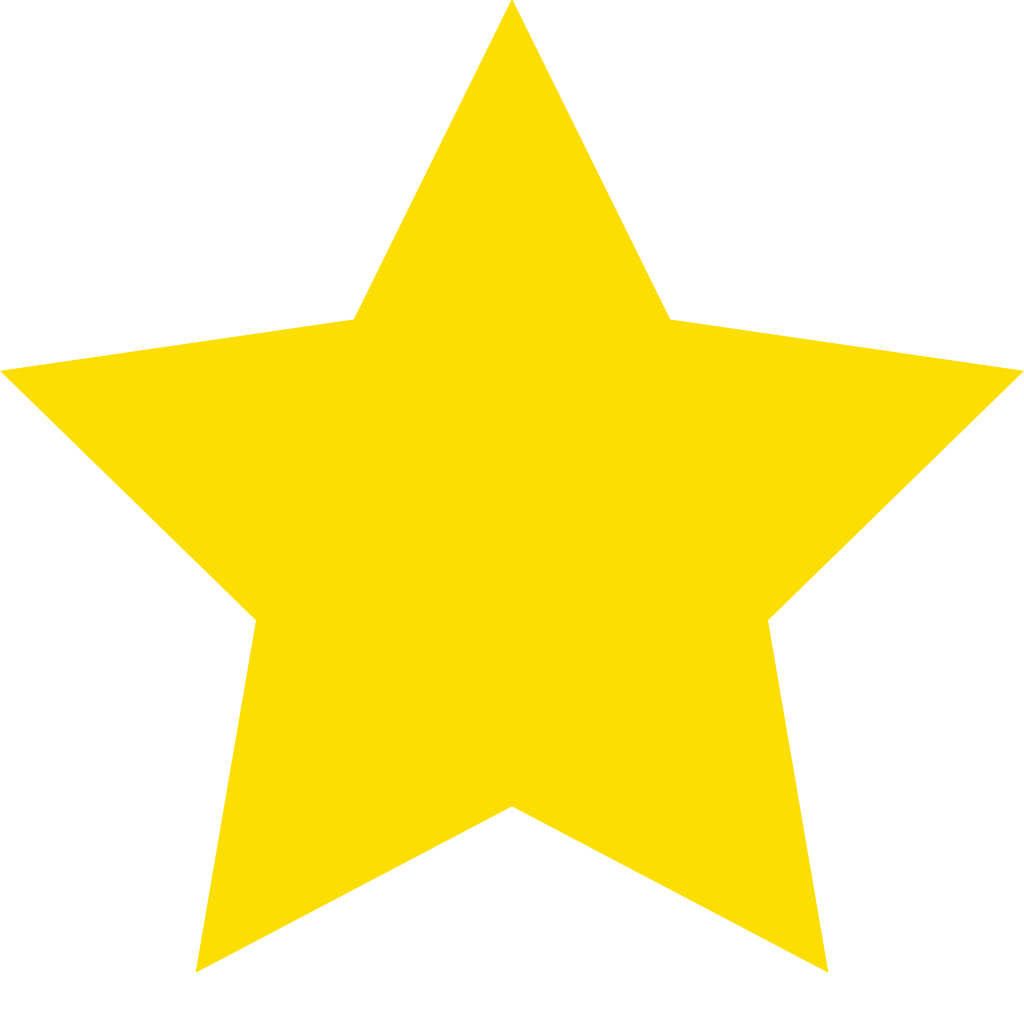 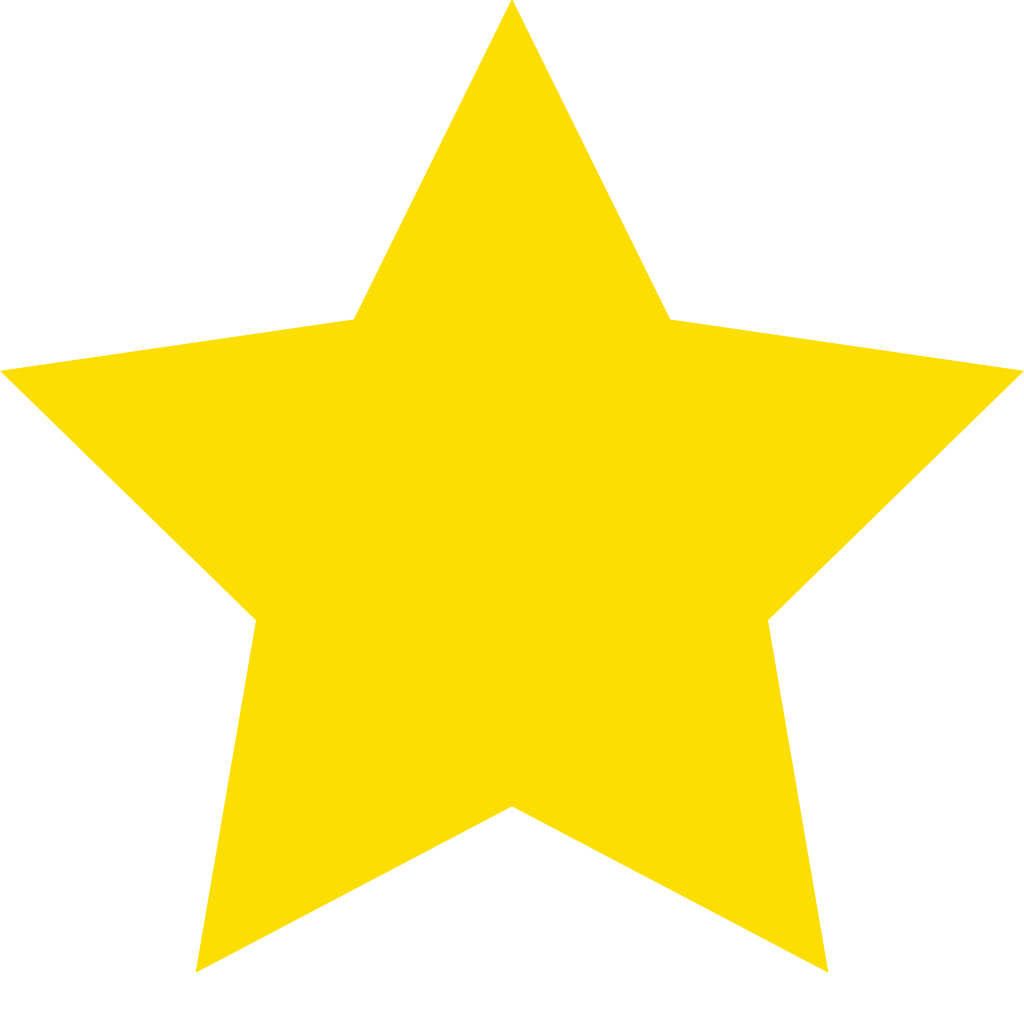 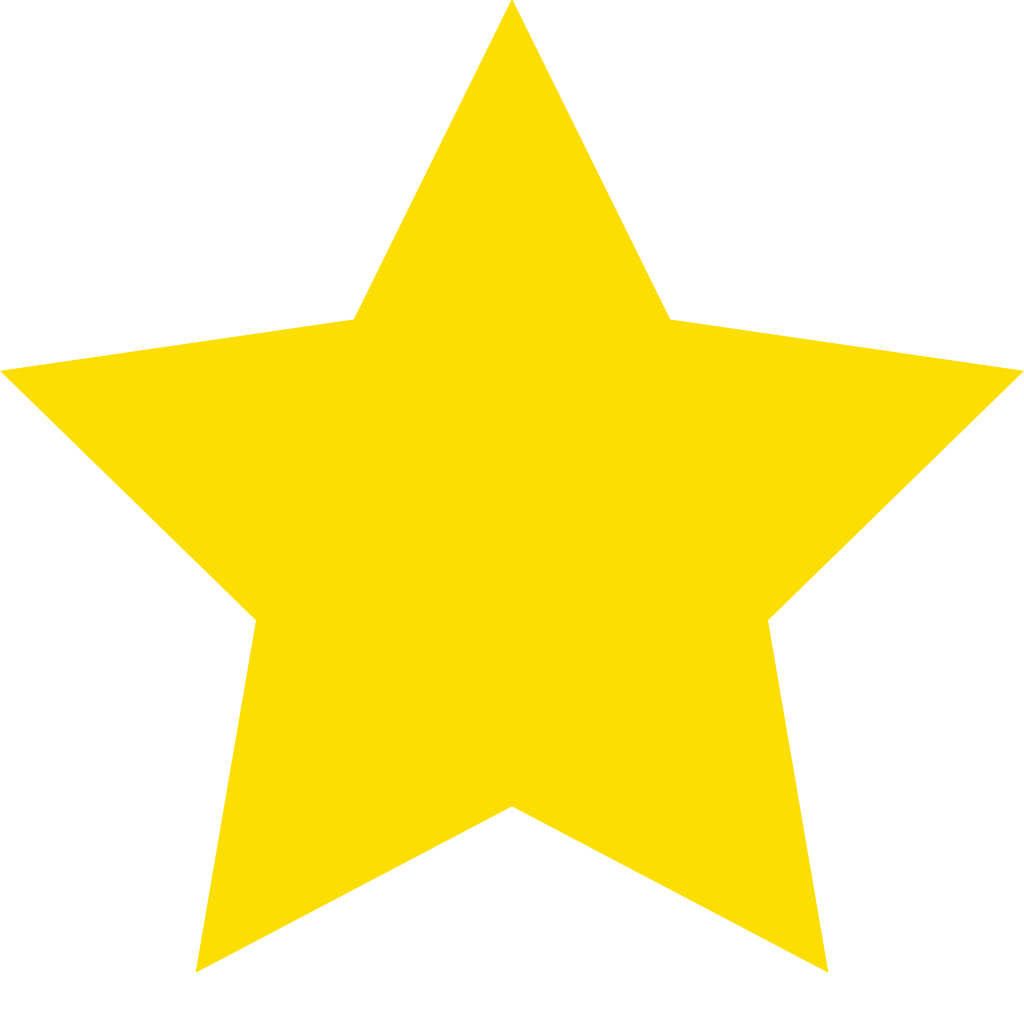 3. Para eliminar el color haz click en el botón     que aparece debajo de cada figura
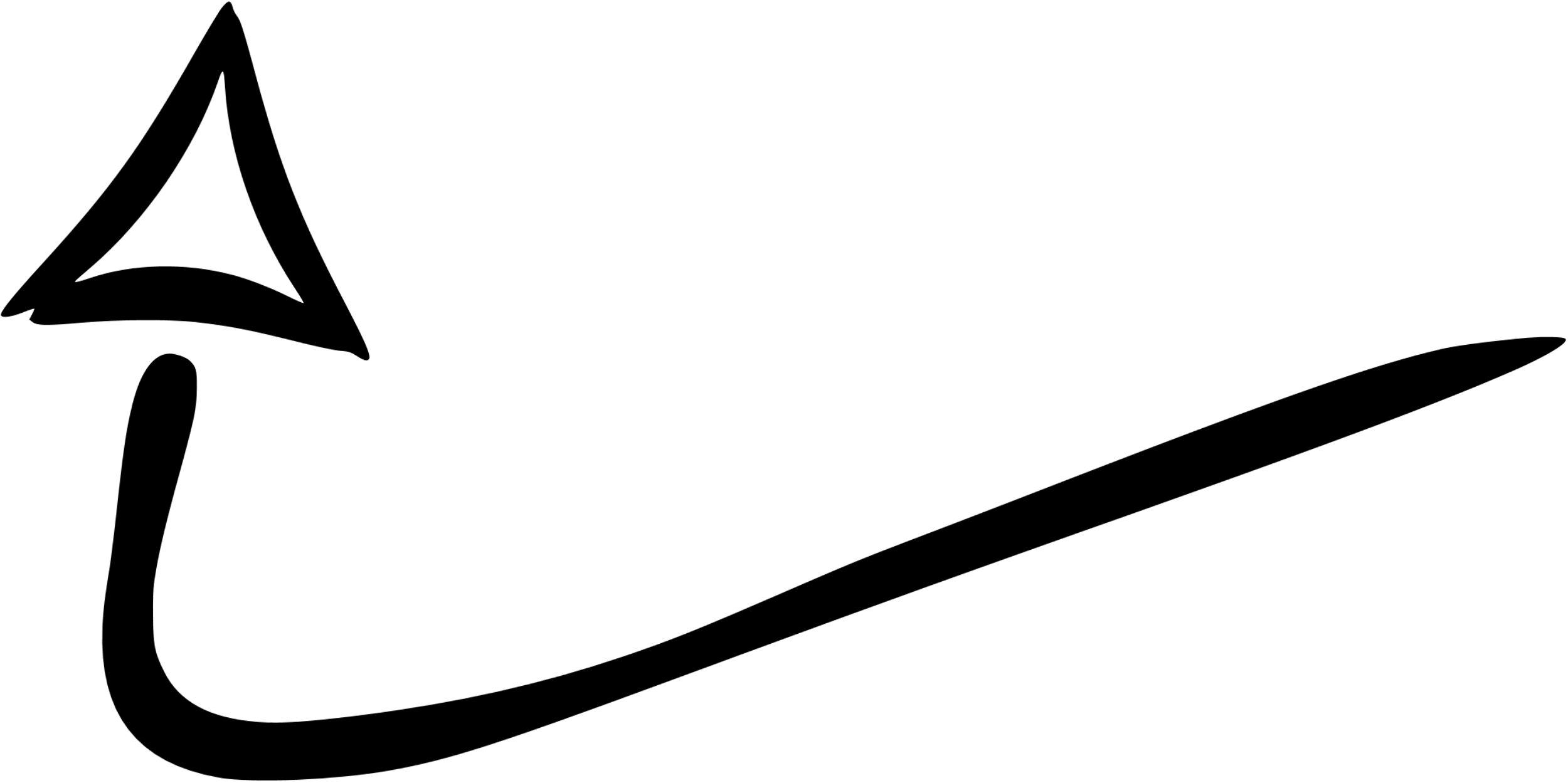 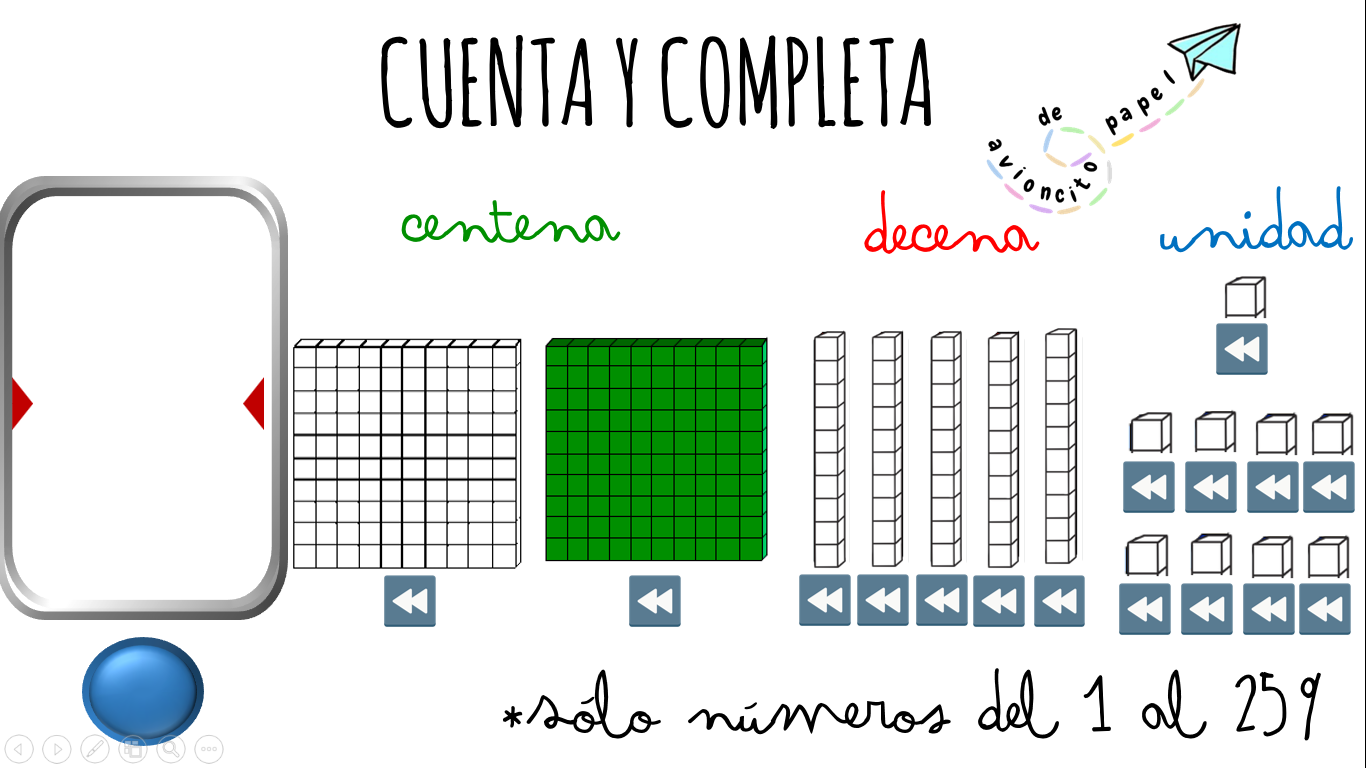 11
123
2
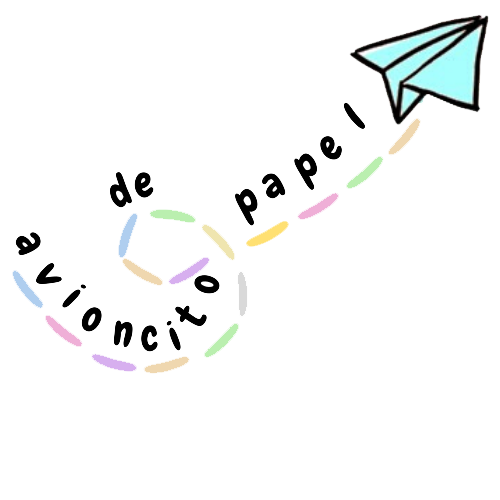 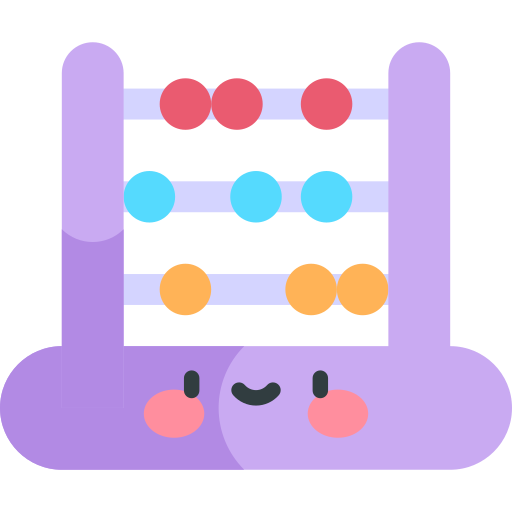 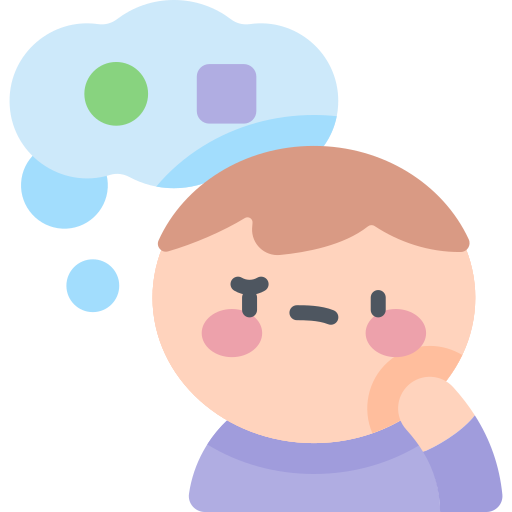 CUENTA Y COMPLETA
34
centena
unidad
decena
104
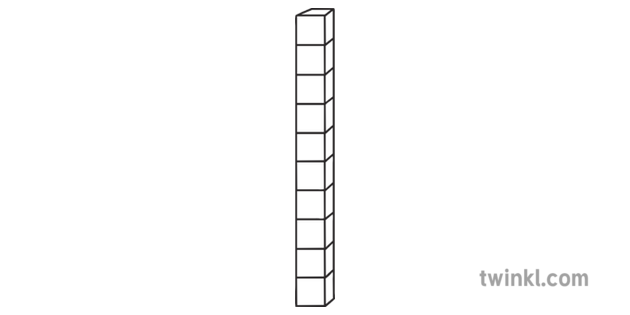 ?
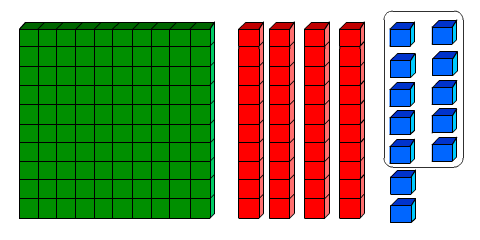 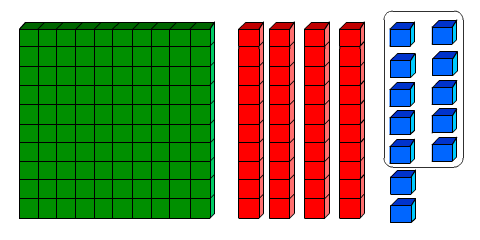 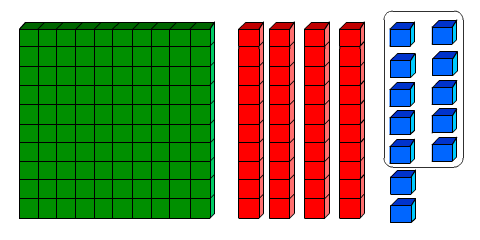 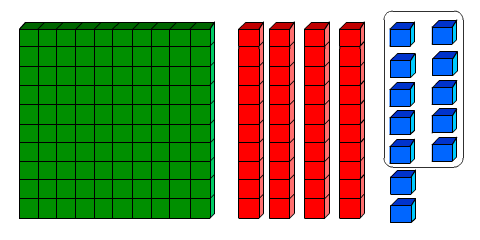 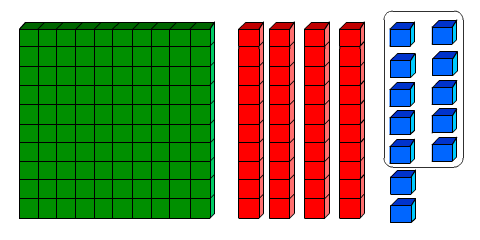 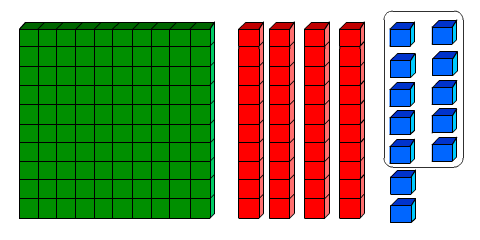 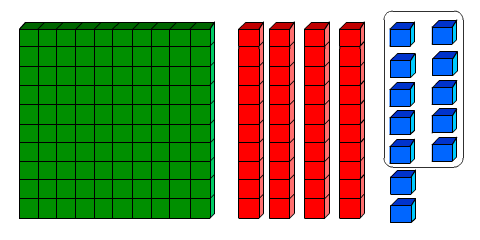 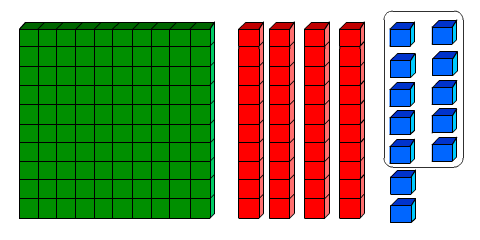 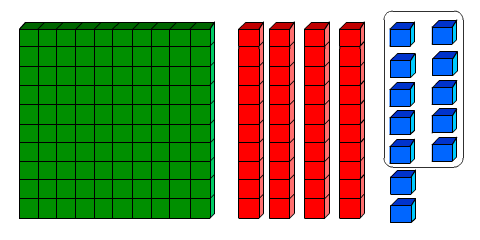 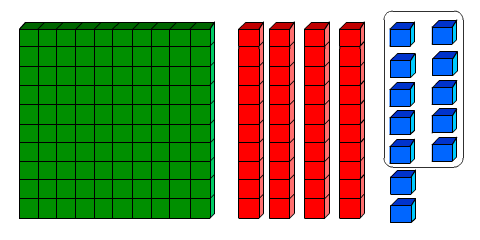 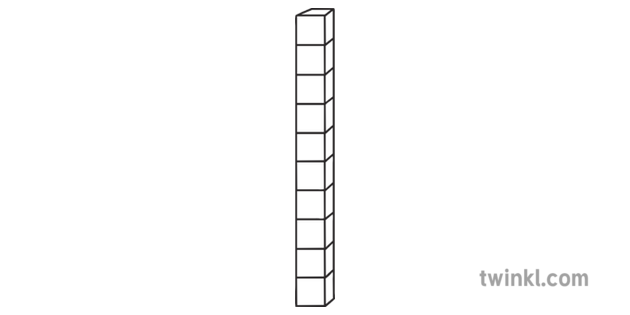 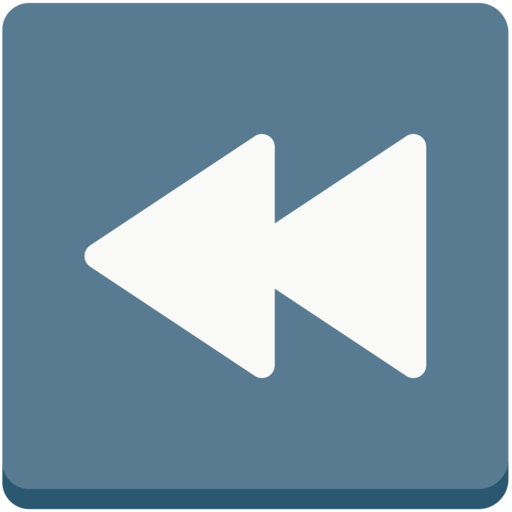 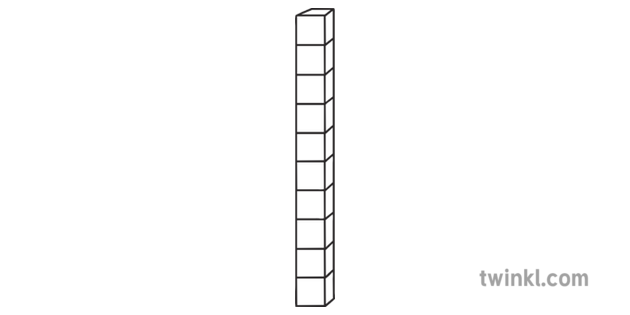 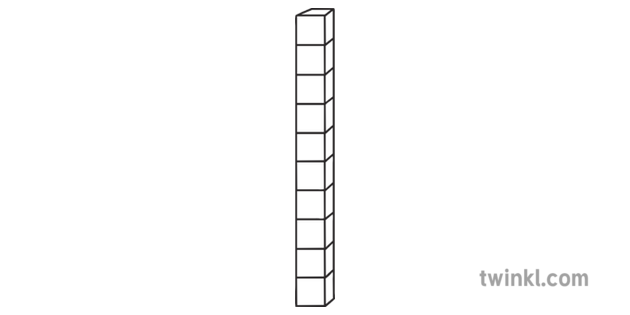 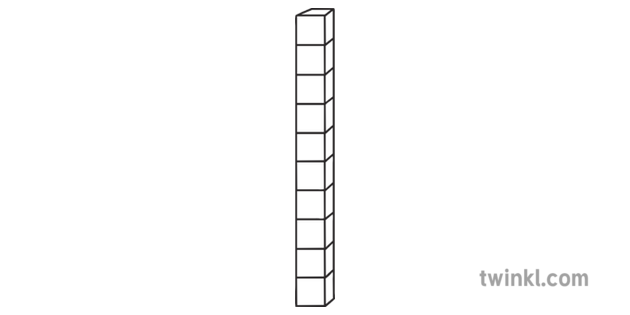 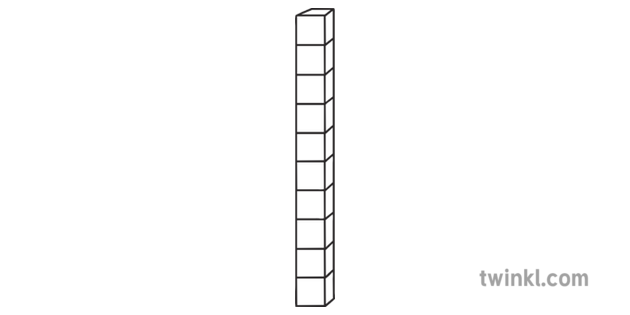 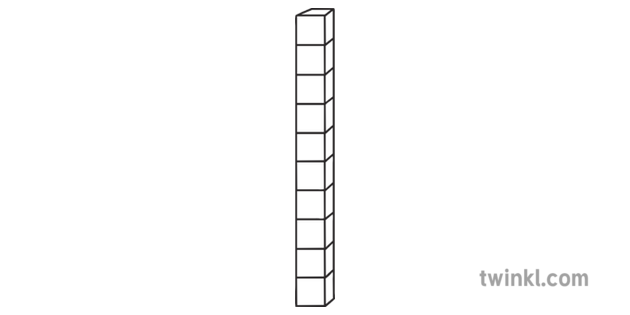 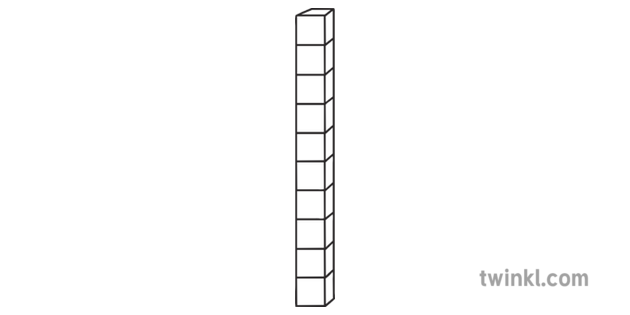 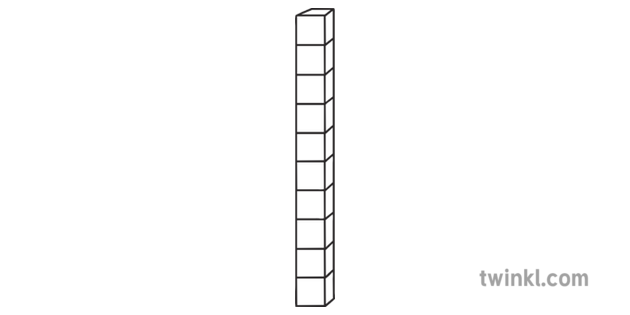 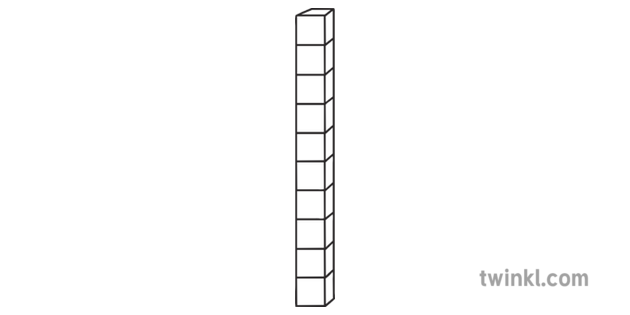 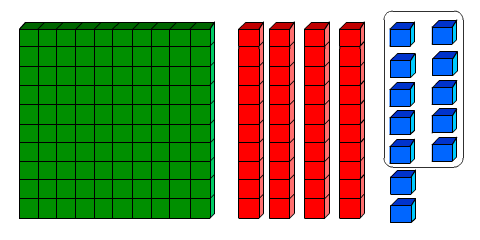 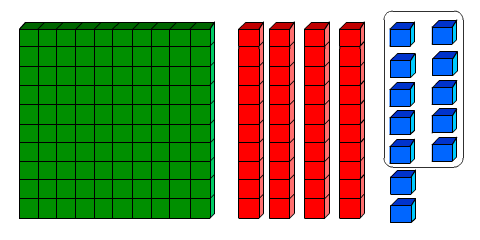 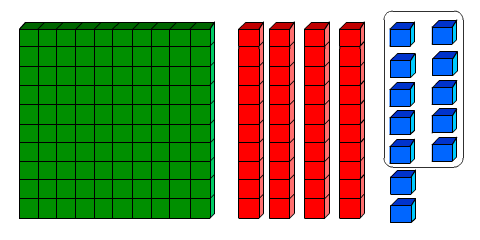 45
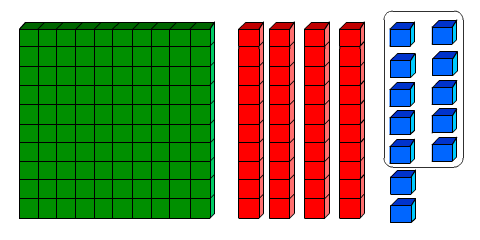 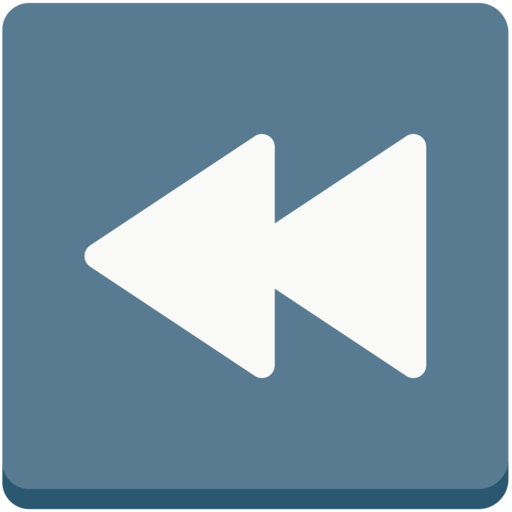 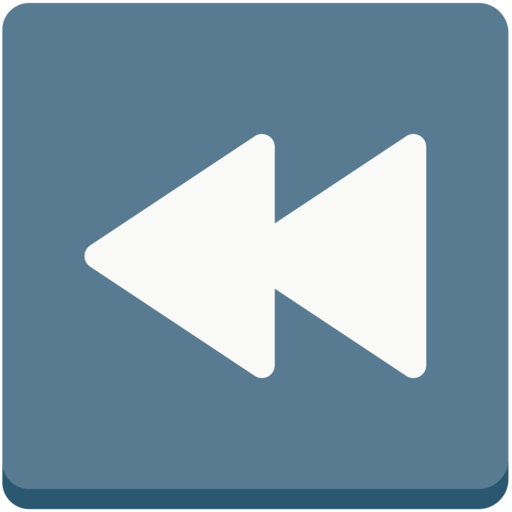 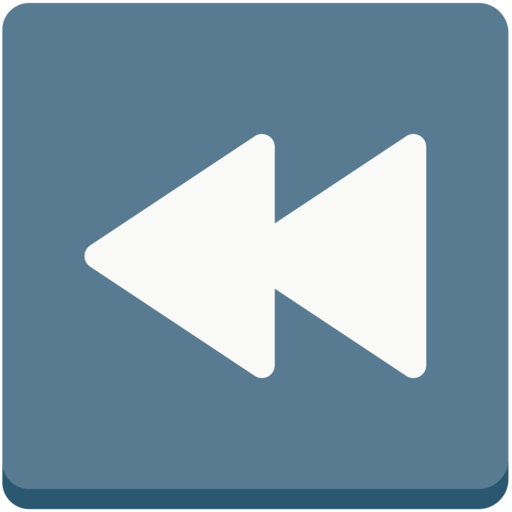 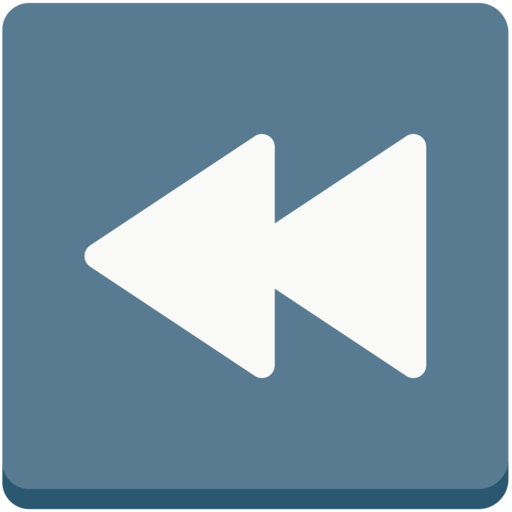 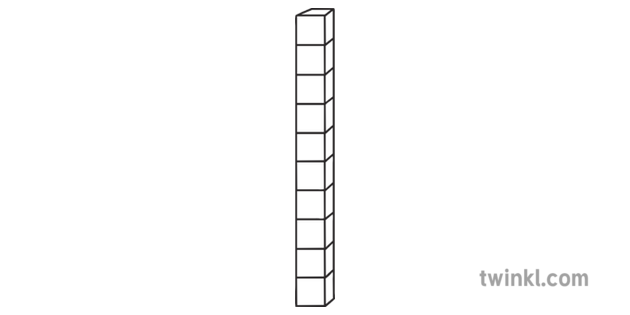 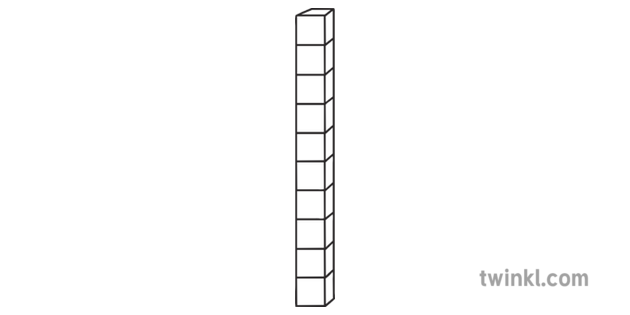 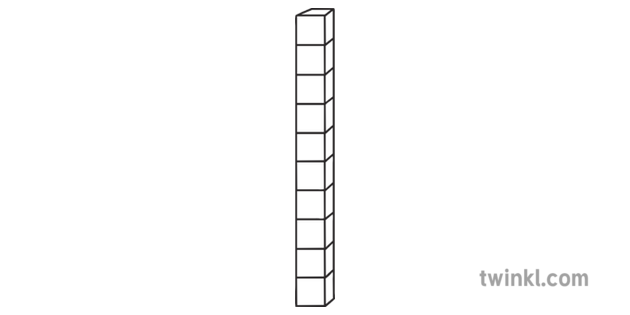 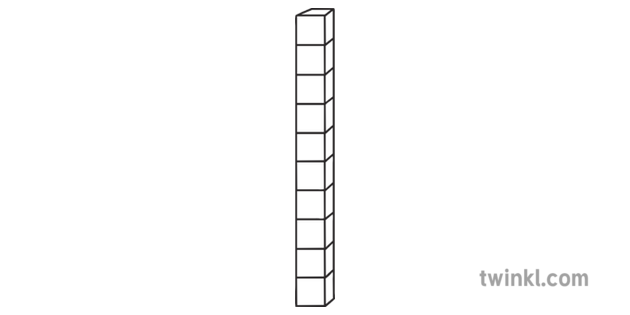 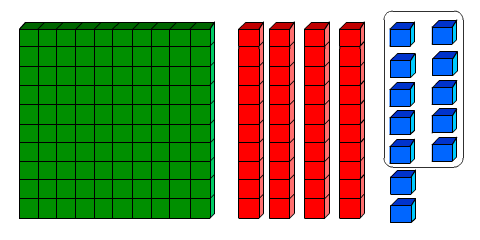 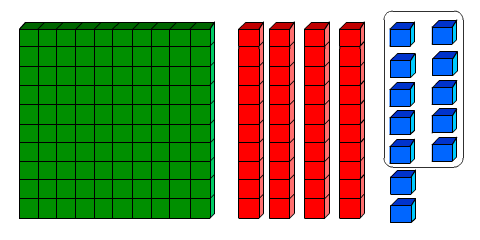 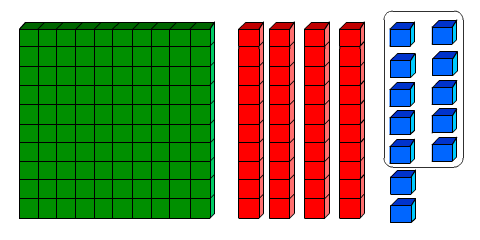 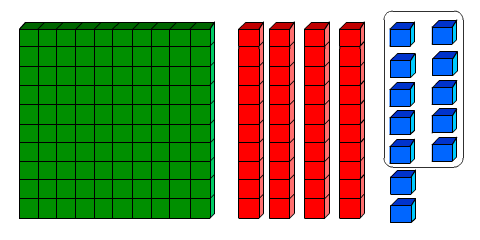 20
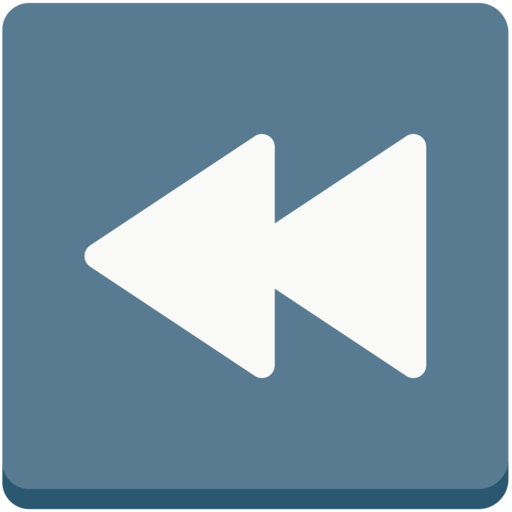 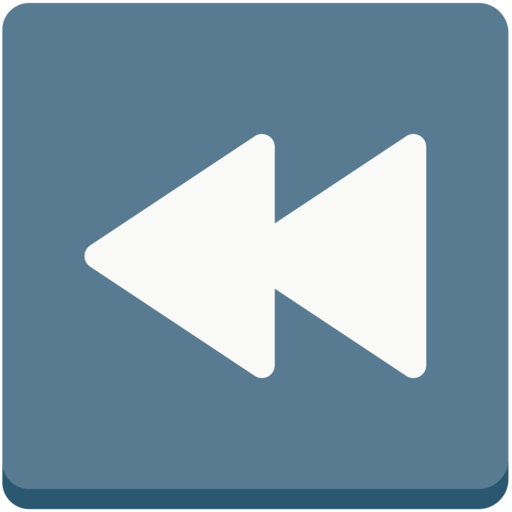 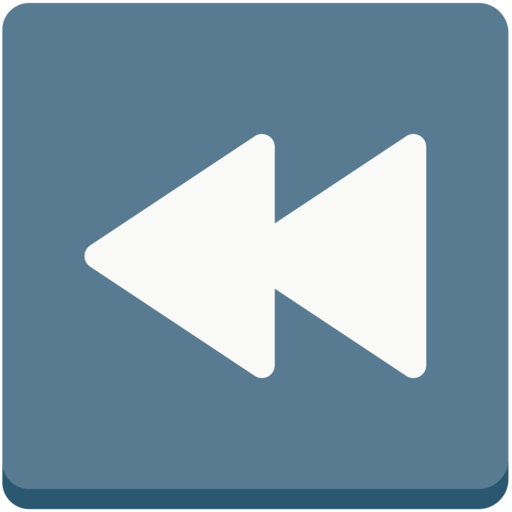 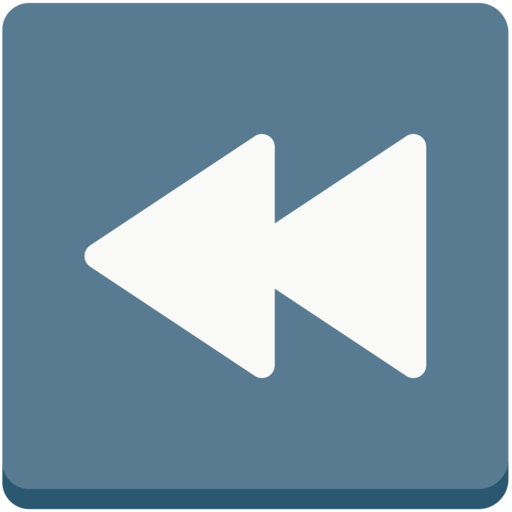 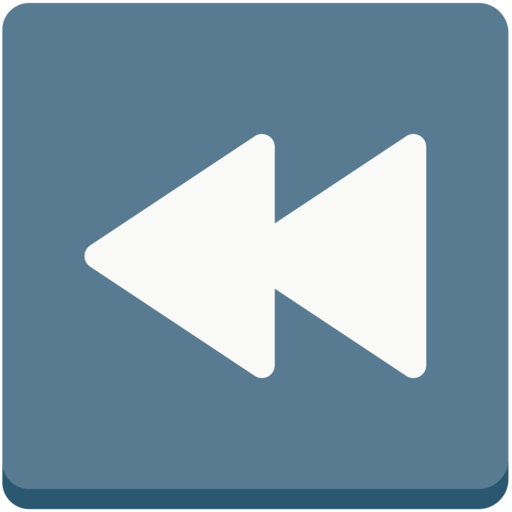 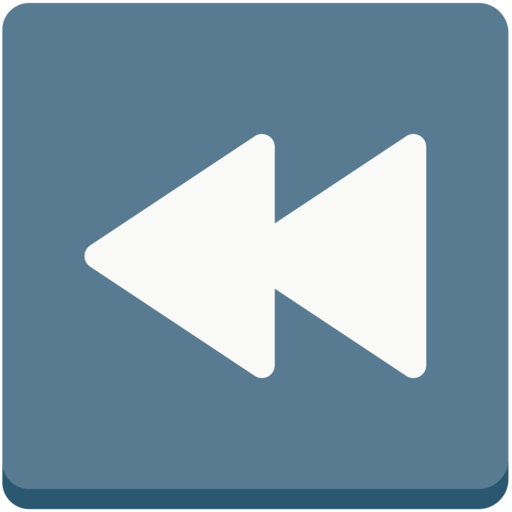 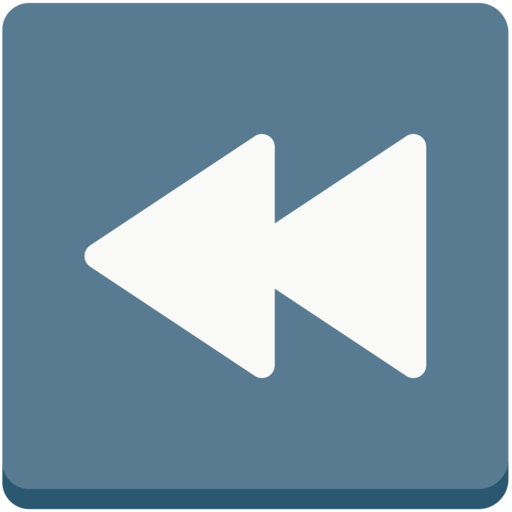 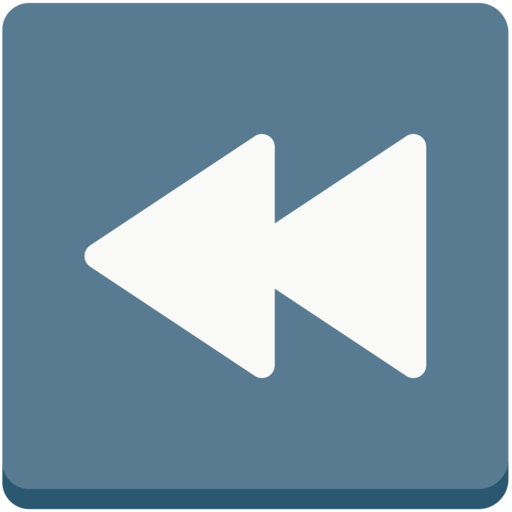 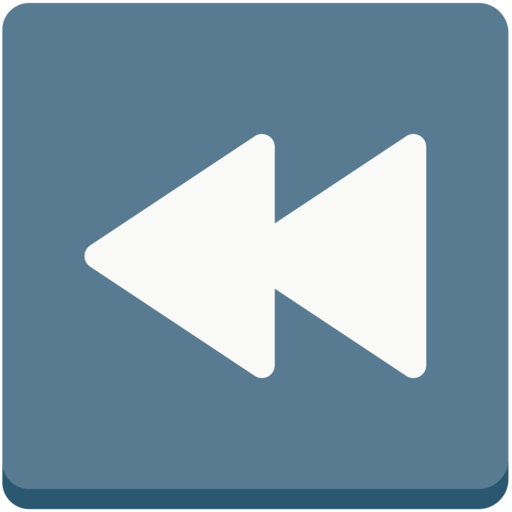 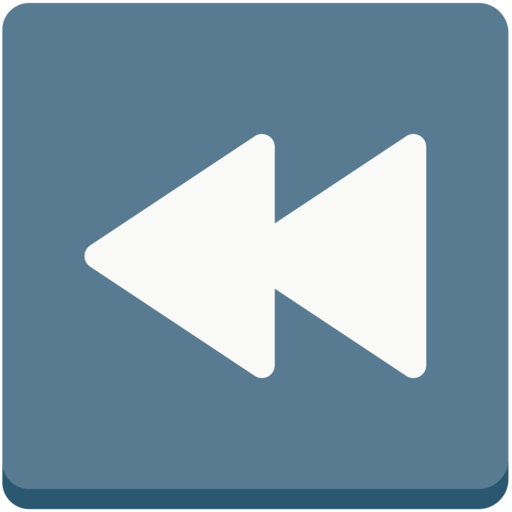 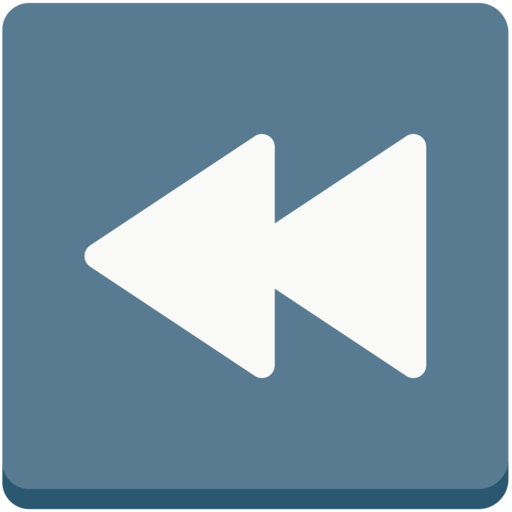 *Sólo números del 1 al 259
134
33
109